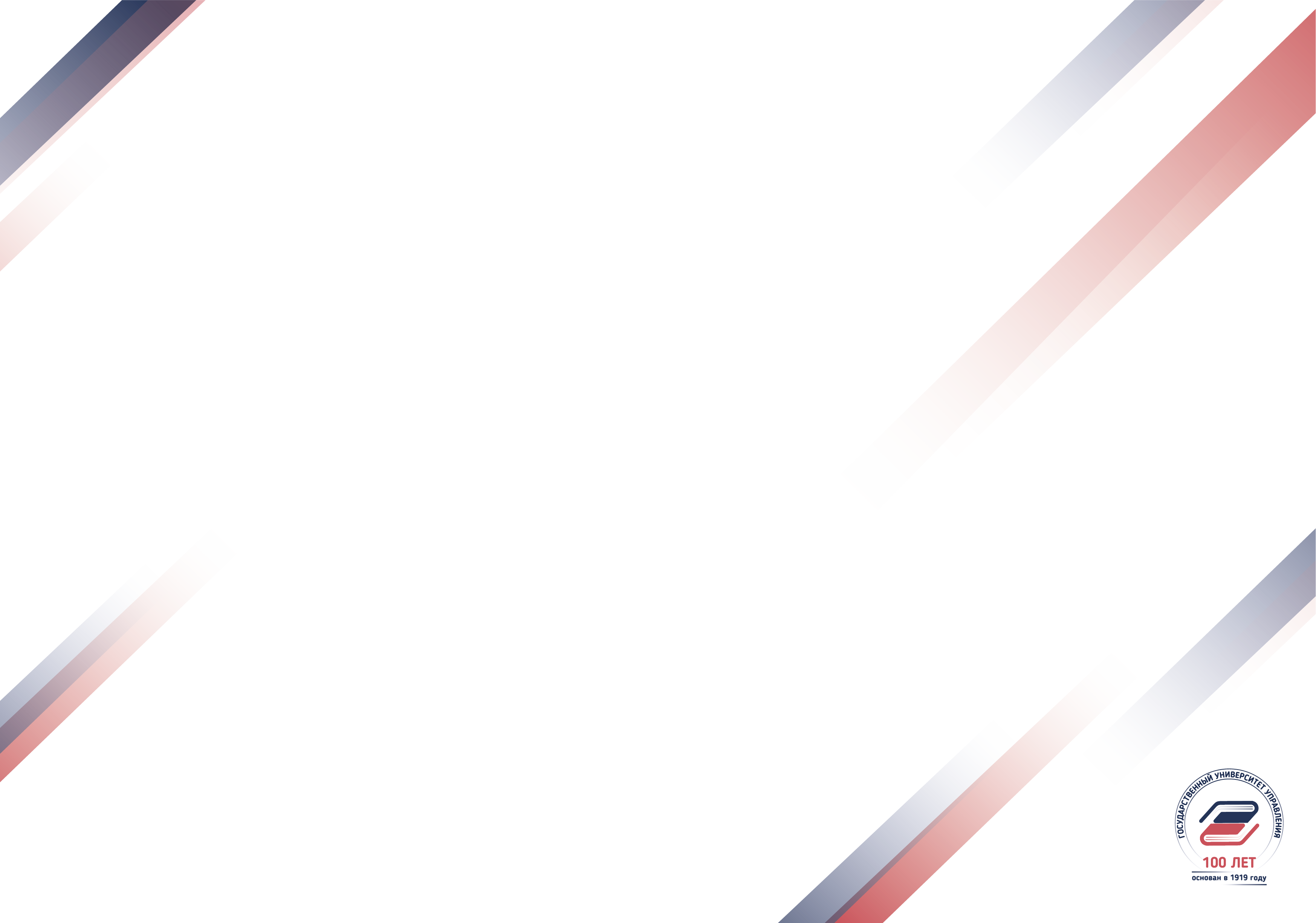 V-я международная научно-практическая конференция 
приуроченная к Дню местного самоуправления

 «РОЛЬ МЕСТНОГО САМОУПРАВЛЕНИЯ 
В РАЗВИТИИ ГОСУДАРСТВА НА СОВРЕМЕННОМ ЭТАПЕ»
  (23-24 апреля 2020 г.) 


  Конкурс  научных студенческих работ

«ПРОЕКТНОЕ УПРАВЛЕНИЕ РАЗВИТИЕМ ТЕРРИТОРИЙ»
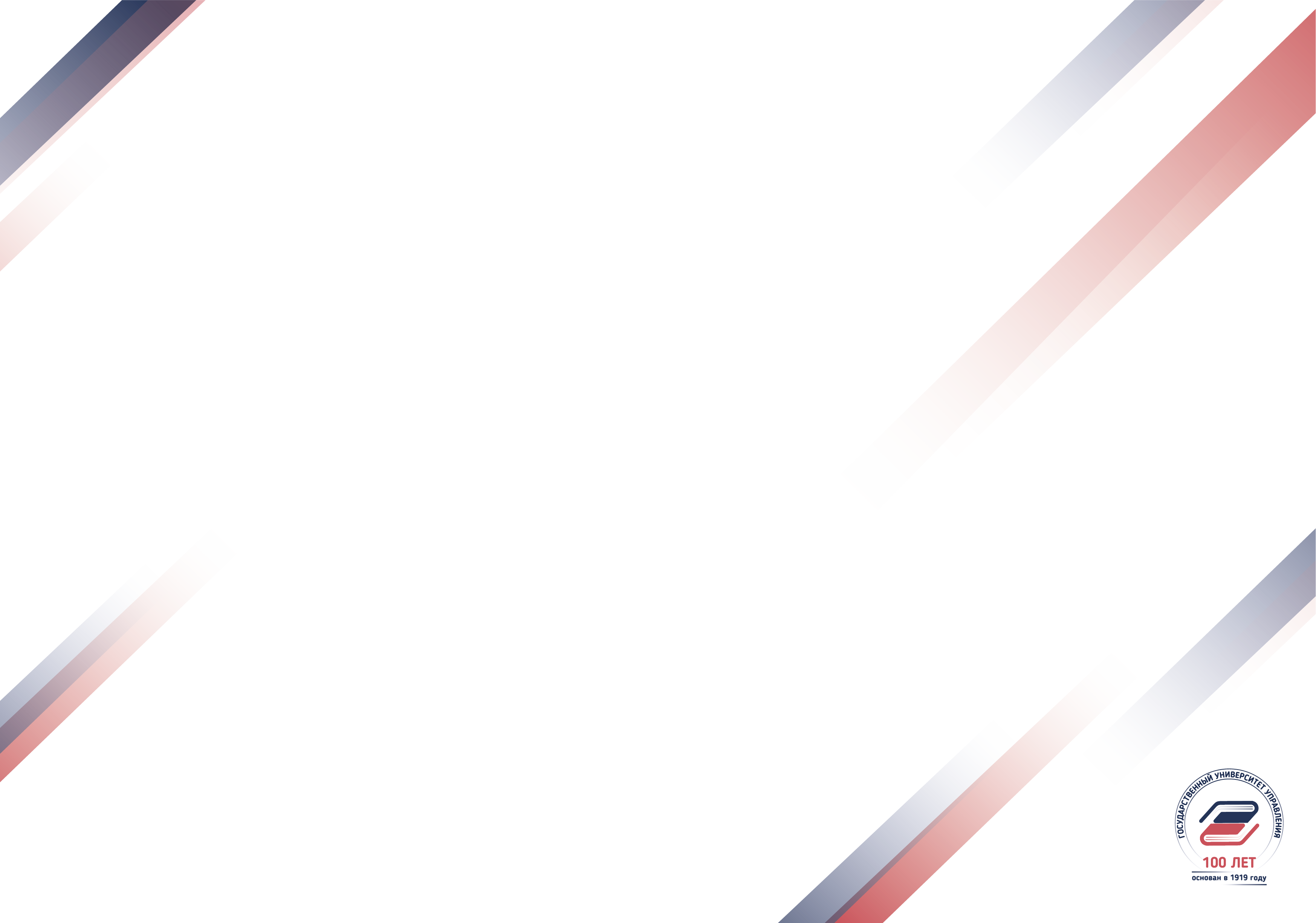 Конкурс  научных студенческих работ «Проектное управление развитием территорий»
Цель конкурса
стимулирование интереса и привлечение внимания студентов к использованию инструментов и технологий проектного управления при реализации проектов и программ социально-экономического развития территорий  
развитие научного потенциала студентов и формирование соответствующих навыков научно-исследовательской деятельности
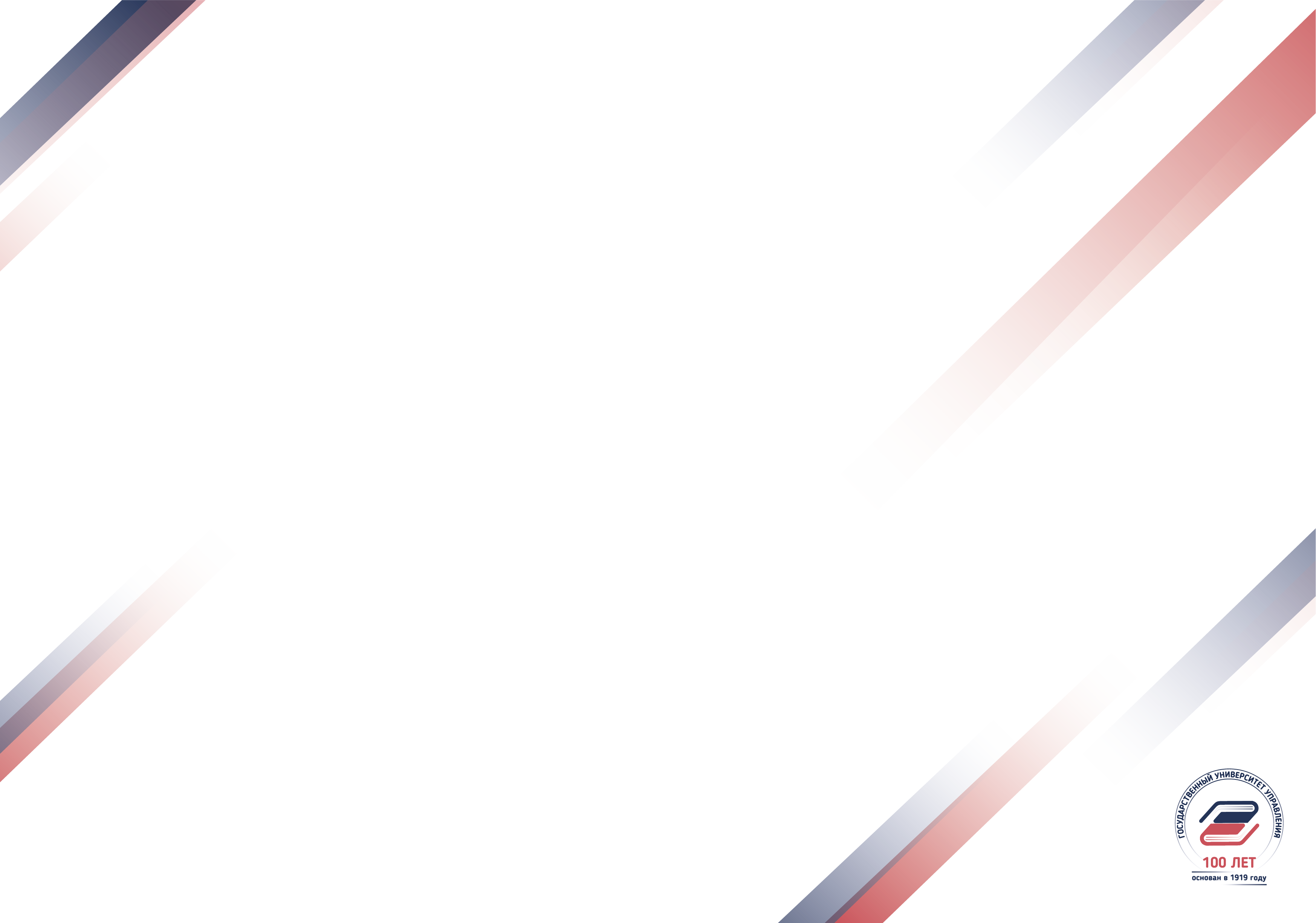 Конкурс  научных студенческих работ «Проектное управление развитием территорий»
Номинации
проектное управление экономическим развитием регионов и муниципальных образований 
правовое обеспечение проектной деятельности в регионах и муниципальных образованиях 
цифровые технологии в управлении территориями 
проектная деятельность в социальной сфере 
стимулирование участия молодежи в проектной деятельности 
проектное управление инвестиционным развитием муниципальных образований
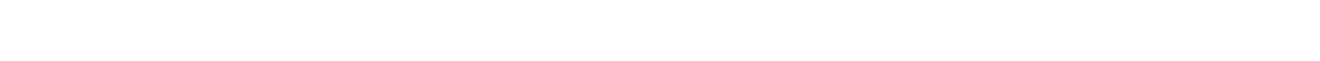 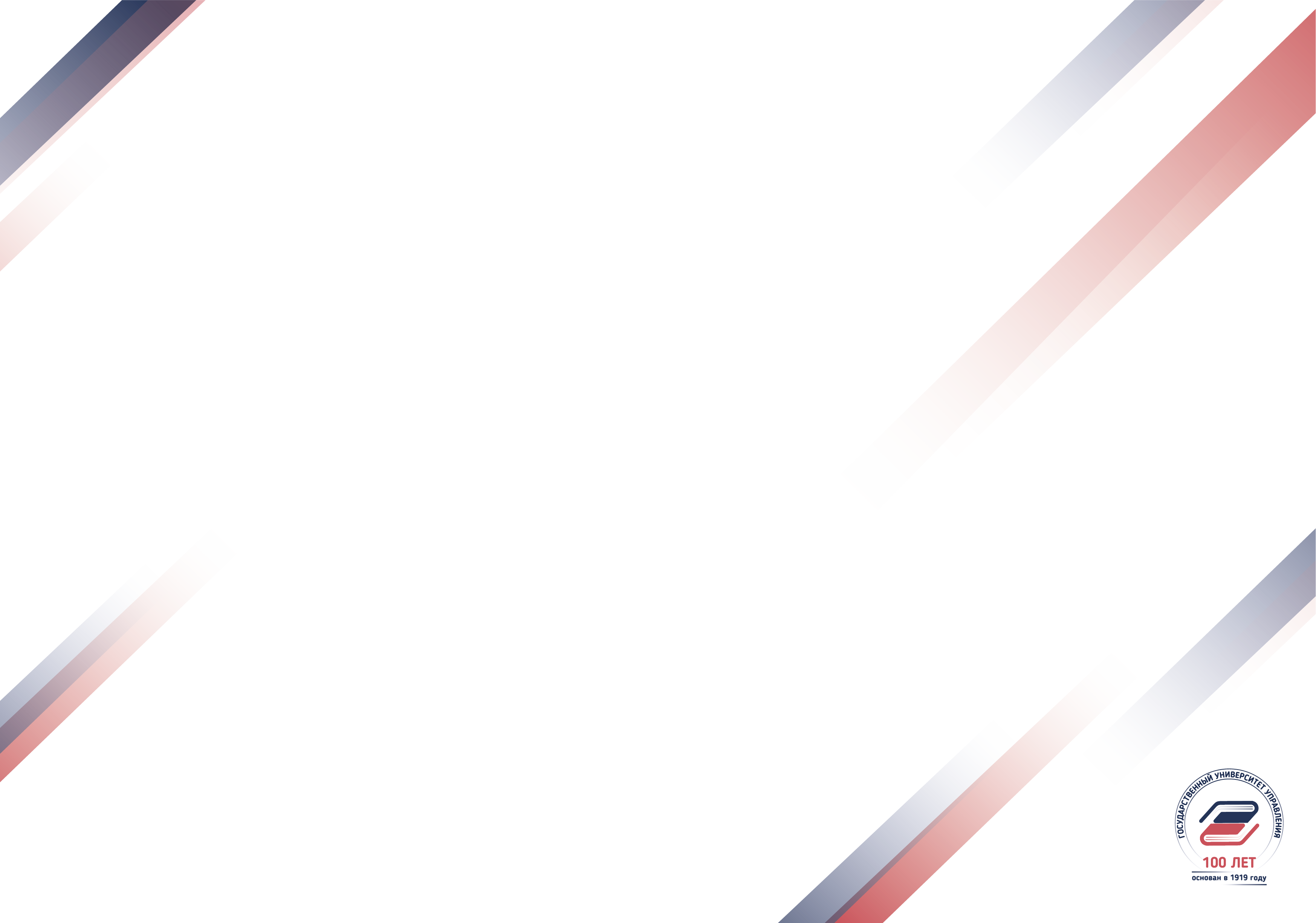 Конкурс  научных студенческих работ «Проектное управление развитием территорий»
География
Москва
Государственный университет управления
Финансовый университет при Правительстве Российской Федерации 
Институт региональных и экономических    исследований 
Московская область
Академия социального управления 
Санкт-Петербург
Санкт-Петербургский политехнический университет Петра Великого
Ленинградская область
Государственный институт экономики, финансов, права и технологий
Екатеринбург
Уральский государственный экономический университет
Барнаул
Алтайский государственный университет  
Краснодар
Кубанский государственный университет  
Ульяновск
Ульяновский государственный университет  
Казахстан, г. Семей
Казахский гуманитарно-юридический инновационный университет
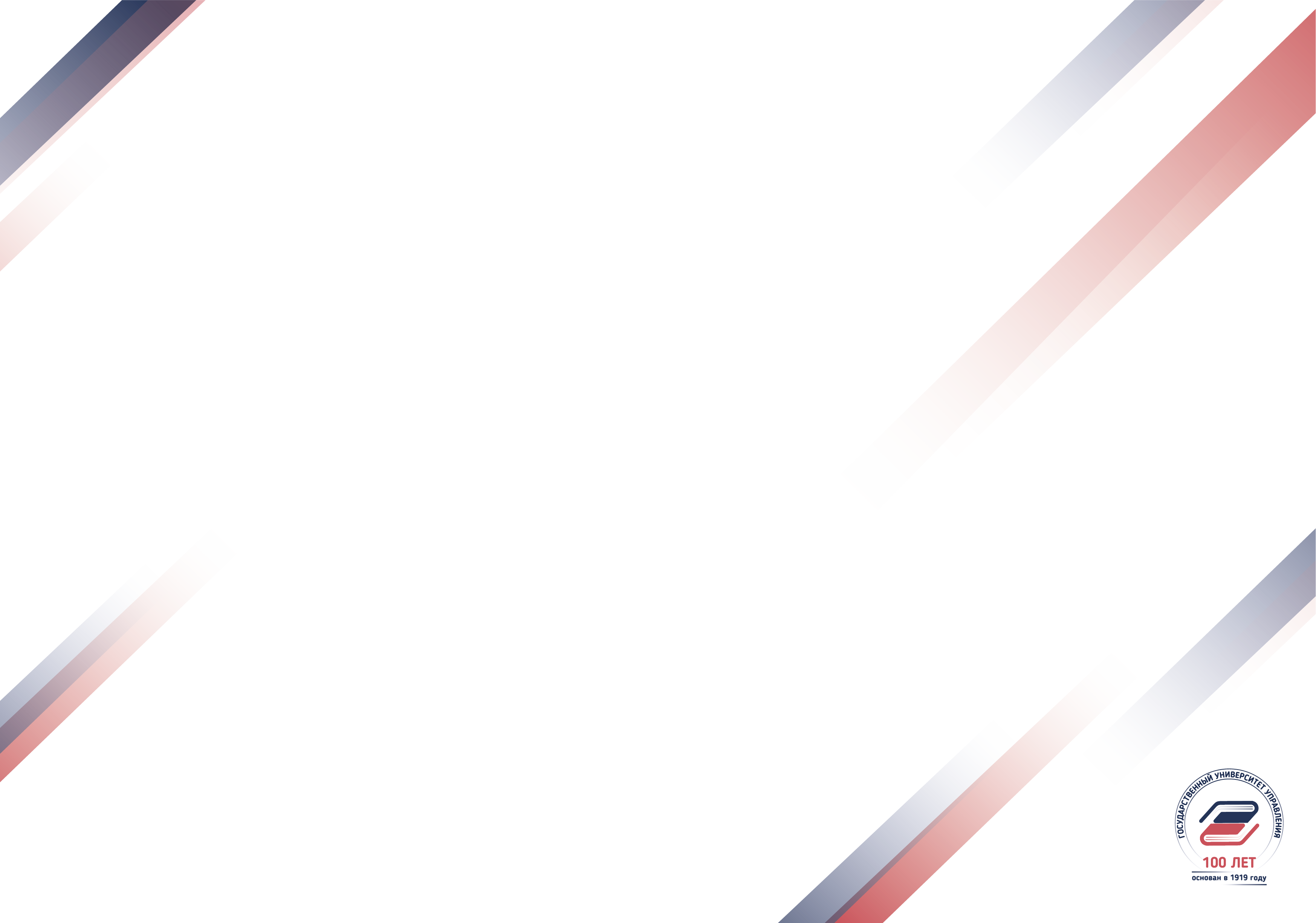 Конкурс  научных студенческих работ «Проектное управление развитием территорий»
Участники – 25
Количество представленных работ – 18
Призеры – 13
в т.ч.
I степень –  5
II степень – 5
III степень – 3
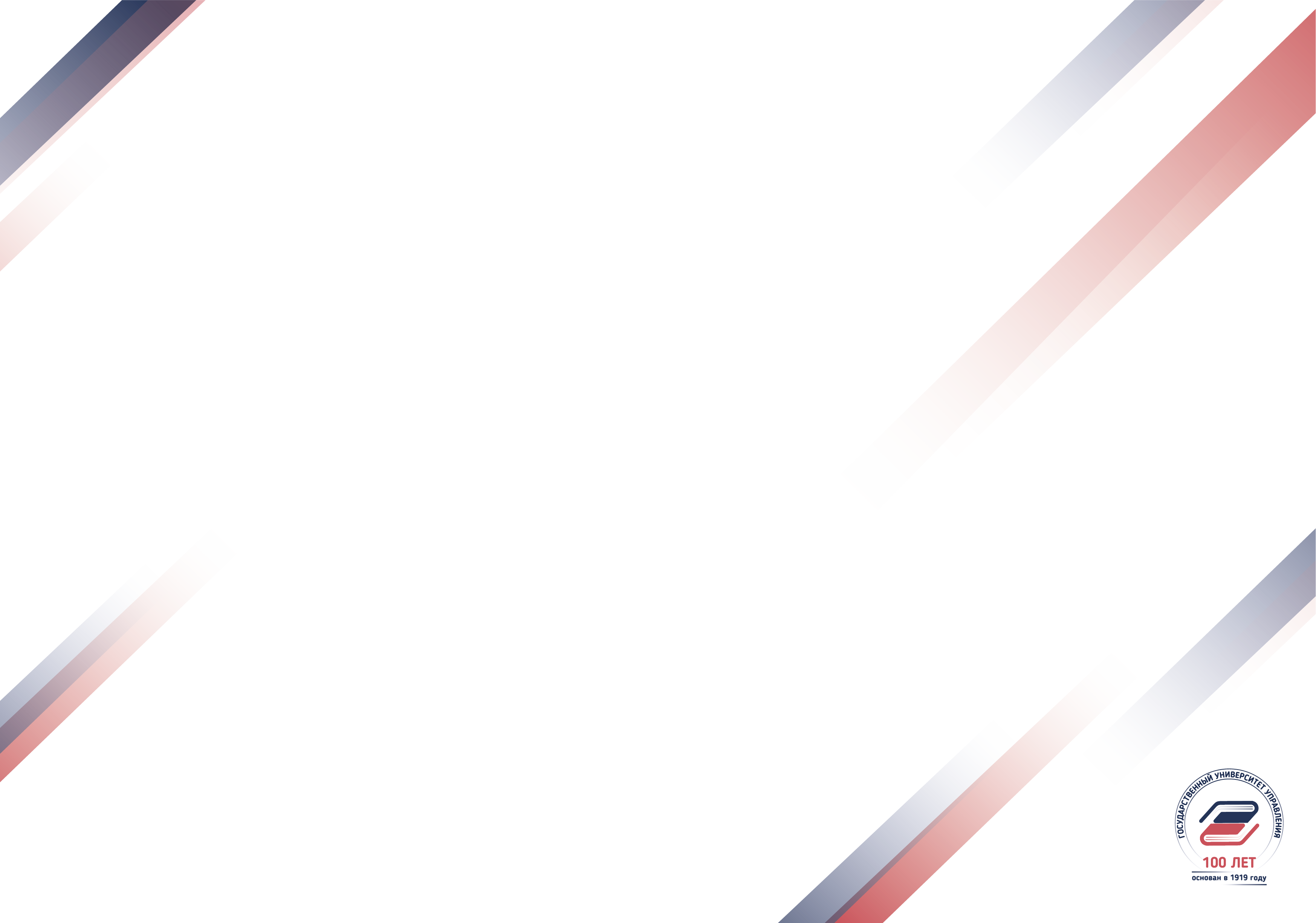 ИТОГИ КОНКУРСА
.
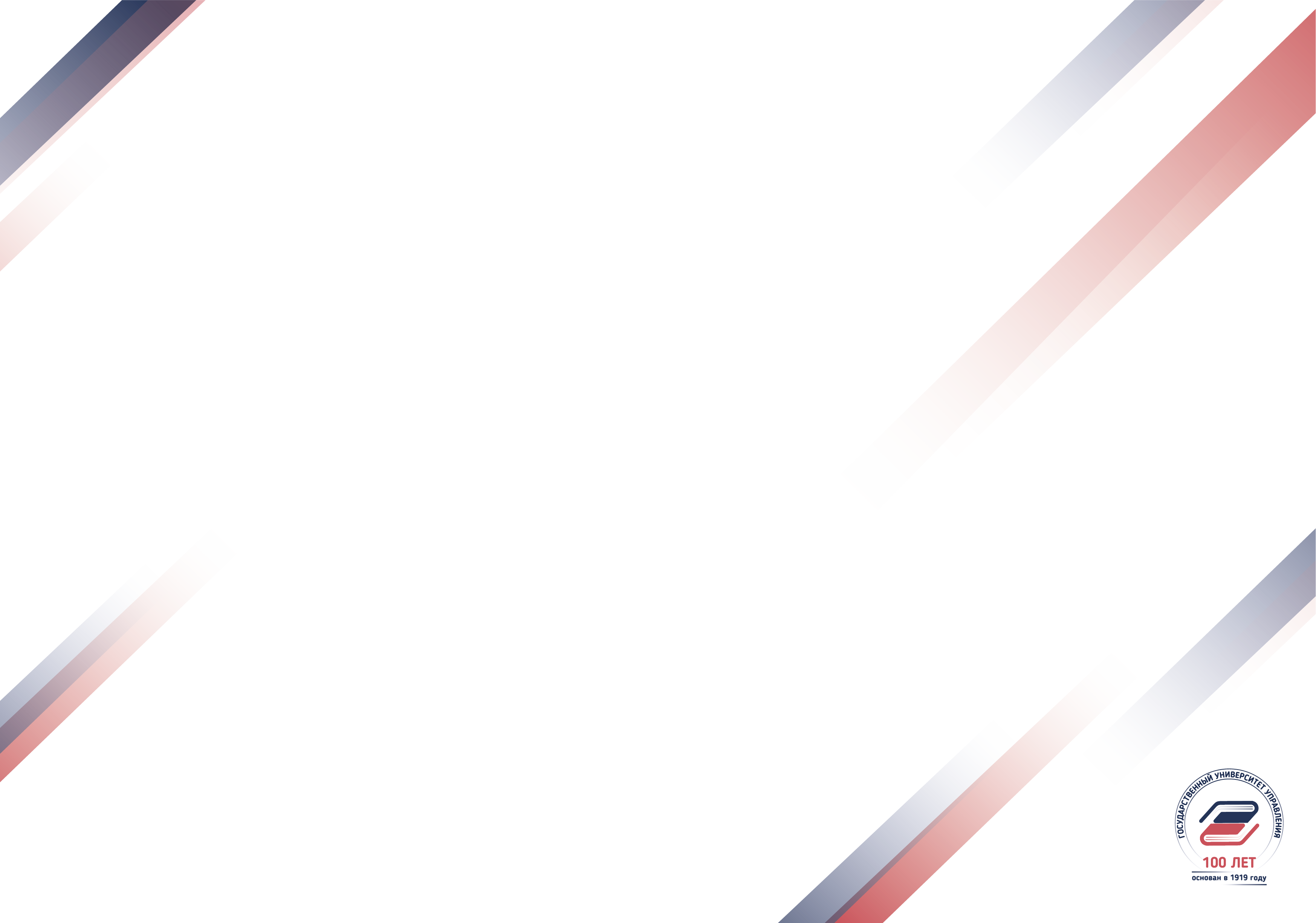 ИТОГИ КОНКУРСА
.
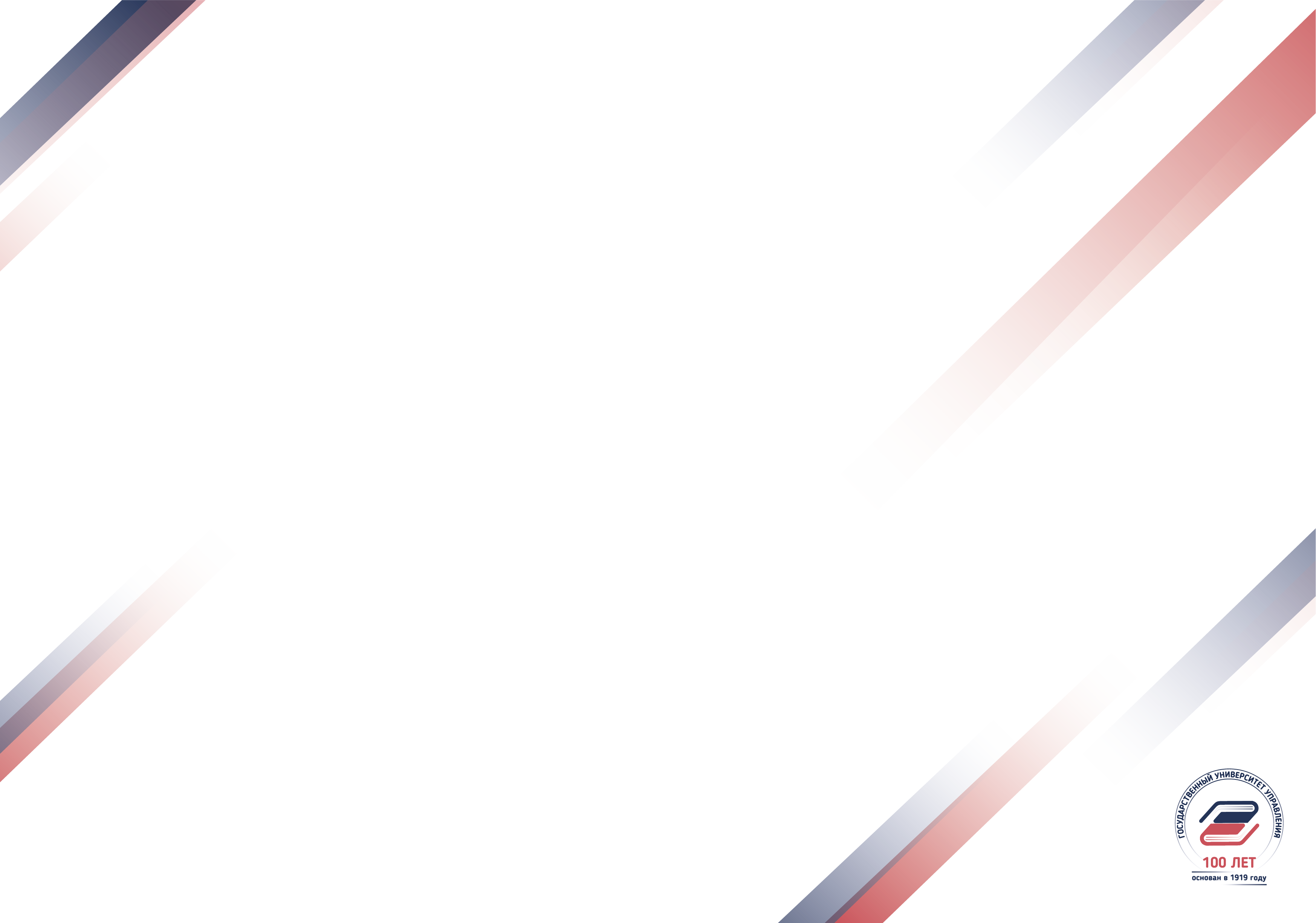 ИТОГИ КОНКУРСА
.
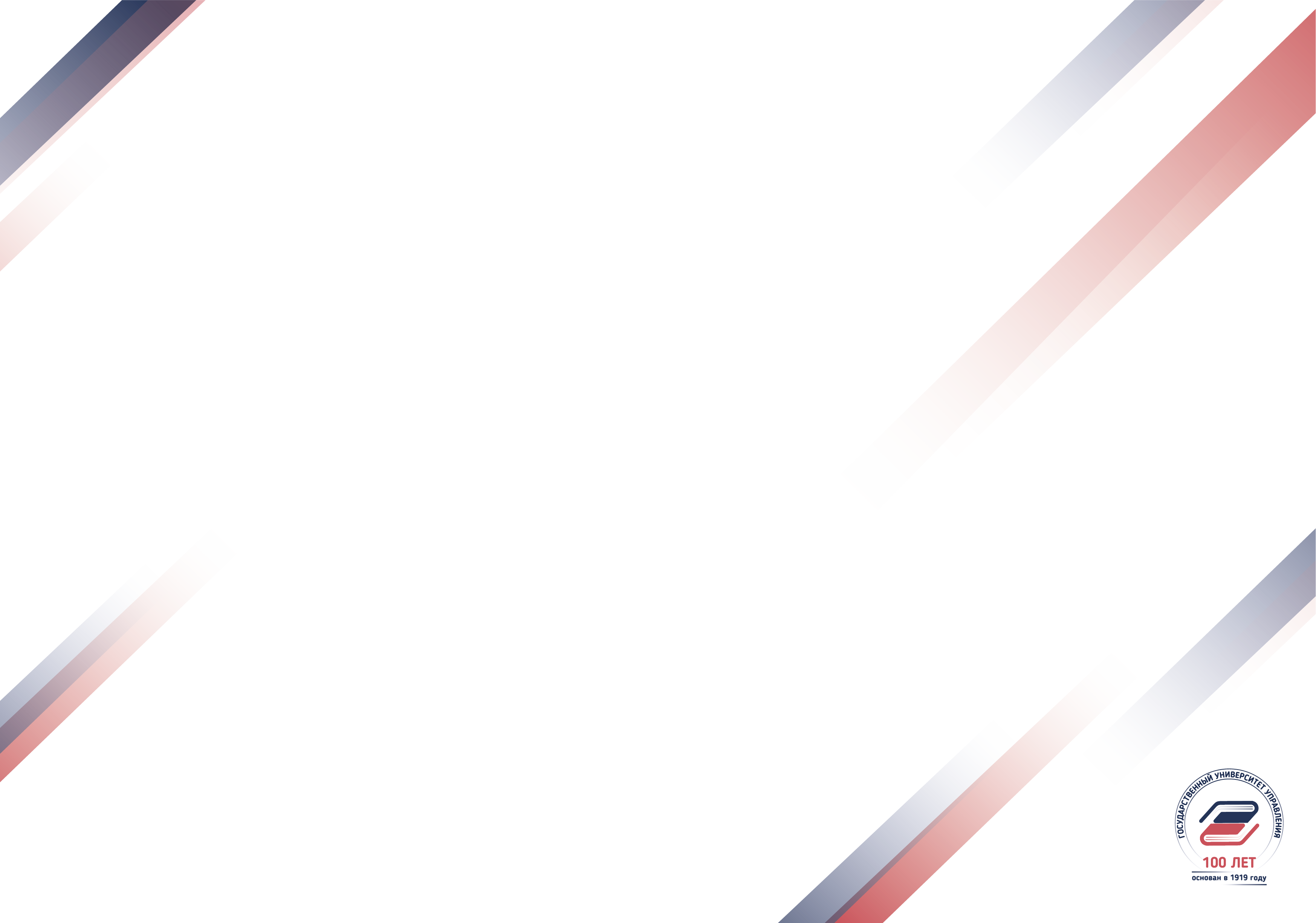 .
Спасибо за внимание!